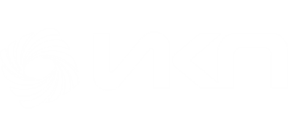 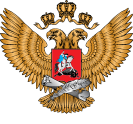 Программно-методическое обеспечение образования детей
с ограниченными возможностями здоровья: перспективы обновления
Бабкина Наталия Викторовна, доктор психол. наук, 
зав. лабораторией образования и комплексной абилитации детей с задержкой психического развития ФГБНУ «ИКП»
Приказ Минпросвещения России от 9 октября 2024 г. № 704 «О внесении изменений в некоторые приказы Министерства просвещения Российской Федерации, касающиеся федеральных образовательных программ начального общего образования, основного общего образования и среднего общего образования» (зарегистрирован Минюстом России 11 февраля 2025 г., регистрационный № 81220) 
Начало действия документа – 01.09.2025 
Изменения вносятся в части:  
в части дополнения программ: 
– поурочным планированием по предметам  непосредственного применения; 
– перечнями (кодификаторами) распределенных по классам проверяемых требований к результатам освоения программ и элементов содержания; 
– перечнем (кодификатором) проверяемых требований к метапредметным результатам освоения основных образовательных программ; 
замены терминов «гендерный», «толерантность», «буллинг», «семейное насилие» на понятные и нейтральные формулировки, доступные для понимания обучающимися.
2
Приказ Минпросвещения России от 20 февраля 2025 г. № 127 «О внесении изменений в некоторые приказы Министерства образования и науки Российской Федерации и Министерства просвещения Российской Федерации, касающиеся федеральных государственных образовательных стандартов начального общего и основного общего образования» (направлен на регистрацию в Минюст России 26 февраля 2025 г.). 

Исключены предметные области, которые в настоящий момент не несут смысловой нагрузки и являются избыточными при разработке образовательными организациями основных общеобразовательных программ. 

Внесены изменения в учебный предмет «Обществознание» с целью формирования личности, ответственной за свою судьбу и за судьбу своего Отечества, разделяющей цели и ценности современного российского общества, способной на самоопределение и эффективное участие в различных видах деятельности в разных сферах жизни общества в рамках реализации образовательных программ основного общего образования.
3
Программно-методическое обеспечение общего образования обучающихся с ОВЗ (на примере НОДА)
Дошкольное образование
ФГОС ДО           ФАОП ДО (АОП ДО НОДА)
Начальное общее образование
ФГОС НОО ОВЗ       ФАОП НОО ОВЗ (АООП НОО НОДА, вар. 6.1-6.4)
ФГОС УО (ИН)       ФАООП УО (ИН), 1 этап
2 варианта для 
обучающихся с УО
вар. 6.3-6.4)
ФГОС ООО 
ФАОП ООО
(АООП ООО НОДА, 
вар. 6.1-6.2)
ФГОС УО (ИН)       ФАООП УО (ИН), 2 , 3 этапы
(АООП образования обучающихся с  НОДА с УО, вар.1 и 2)
Основное общее образование
Общее образование
СПО
Проф. обучение
ФГОС СОО            ФОП СОО
(АООП СОО НОДА)
Среднее общее  образование
4
СПО, ВО, Проф. обучение
Проф. обучение
Программно-методическое обеспечение общего образования обучающихся с ЗПР
Дошкольное образование
ФГОС ДО           ФАОП ДО (АОП ДО ЗПР)
Начальное общее образование
ФГОС НОО ОВЗ
 ФАОП НОО ОВЗ 
(АООП НОО ЗПР, варианты 7.1, 7.2)
Основное общее образование
Общее образование
ФГОС ООО 
ФАОП ООО
(АООП ООО ЗПР, вариант 7)
Среднее профессиональное образование
5
Приведение программно-методического обеспечения образования детей с ОВЗ в соответствие
с ФГОС НОО, с ФГОС ООО в части структуры, общих положений, подходов к формулированию предметных, метапредметных и личностных  результатов
1.
с Приказом Минпросвещения России от 20 февраля 2025 г. № 127 «О внесении изменений в некоторые приказы Министерства образования и науки Российской Федерации и Министерства просвещения Российской Федерации, касающиеся федеральных государственных образовательных стандартов начального общего и основного общего образования»
2.
с Приказом Минпросвещения России от 9 октября 2024 г. № 704 «О внесении изменений в некоторые приказы Министерства просвещения Российской Федерации, касающиеся федеральных образовательных программ начального общего образования, основного общего образования и среднего общего образования»
3.
6
ФГОС НОО ОВЗ. Приложение 7. Требования к АООП НОО для обучающихся с задержкой психического развития
Вносятся уточнения:
НОО
в части, касающийся механизмов пролонгации первого или иного года обучения в случаях, когда ребенок переходит на обучение по адаптированной образовательной программе во втором классе или позднее (п.24);
в части характеристики обучающихся с ЗПР, которым рекомендован вариант 7.2., и условий перевода на другой вариант ФАОП НОО (п. 24);
корректировка и уточнение содержания раздела «Программа коррекционной работы» (п.31);
уточнение личностных результатов в части, касающейся сферы жизненной компетенции (п. 41);
уточнение содержания универсальных учебных действий в соответствии с особыми образовательными потребностями обучающихся с ЗПР (п.42);
конкретизация условий проведения итоговой аттестации на уровень начального общего образования (п. 44);
устранение технических погрешностей.
7
ФГОС НОО ОВЗ. Приложение 7. Требования к АООП НОО для обучающихся с задержкой психического развития
Пример корректировки:
НОО
Было
Стало
Данный вариант предполагает пролонгированные сроки обучения (5 лет: 1 кл., 1 доп. кл., 2- 4 кл.).
Данный вариант предполагает пролонгированные сроки обучения (5 лет: 1 кл., 1 доп. кл., 2- 4 кл.). 
В случаях рекомендации обучения по Варианту 7.2 во 2-4 классах пролонгация сроков обучения осуществляется в период перехода в соответствующий по сроку класс (2-й, 3-й, 4-й) за счет дополнительного года обучения с составлением ИУП, предусматривающего механизм преодоления образовательных дефицитов обучающегося и коррекцию имеющихся у него нарушений развития.
Вариант 7.2
(п. 24)
8
ФГОС НОО ОВЗ. Приложение 7. Требования к АООП НОО для обучающихся с задержкой психического развития
Пример корректировки:
НОО
Было
Стало
Неспособность обучающегося с ЗПР достигнуть предметных результатов по одному или двум учебным предметам по варианту 7.2 АООП НОО не должна служить препятствием для продолжения ее освоения. В этом случае он может быть переведен на обучение по индивидуальному учебному плану с учетом его особенностей и образовательных потребностей. Если обучающийся не осваивает в полном объеме содержание программы по всем или большинству учебных предметов в течение года, то он направляется на ПМПК для уточнения образовательного маршрута.
Неспособность обучающегося с ЗПР достигнуть предметных результатов по одному учебному предмету (но не более чем за два учебных года) по варианту 7.2 АООП НОО не должна служить препятствием для продолжения ее освоения. В этом случае он может быть переведен на обучение по индивидуальному учебному плану с учетом его особенностей и образовательных потребностей. В случае, если академическая задолженность не ликвидирована, то с согласия родителей (законных представителей), обучающийся направляется на ПМПК для уточнения образовательного маршрута.
Вариант 7.2
(п. 24)
9
ФГОС НОО ОВЗ. Приложение 7. Требования к АООП НОО для обучающихся с задержкой психического развития
Пример корректировки:
НОО
Было
Стало
Итоговая аттестация на уровне начального общего образования должна проводиться с учетом возможных специфических трудностей обучающегося с ЗПР в овладении письмом, чтением или счетом. Вывод об успешности овладения содержанием АООП НОО для обучающихся с ЗПР должен делаться на основании положительной индивидуальной динамики.
Итоговая аттестация на уровне начального общего образования должна проводиться с учетом возможных специфических трудностей обучающегося с ЗПР в овладении письмом, чтением или счетом. Процедура проведения итоговой аттестации предусматривает обеспечение специальных условий (эмоциональную поддержку, возможность увеличения времени на выполнение работ, адаптацию инструкций к заданию, допустимые виды помощи. 
Вывод об успешности освоения коррекционных курсов обучающимися с ЗПР должен делаться на основании положительной индивидуальной динамики.
Варианты 
7.1 и 7.2
(п. 44)
10
Федеральная адаптированная образовательная программа начального общего образования для обучающихся с ОВЗ (ФАОП НОО ОВЗ)
НОО
Вносятся уточнения:
внесение видов помощи в итоговые требования к предметным результатам на основе отбора обязательного минимума содержания образования  и в соответствии с особыми образовательными потребностями обучающихся с ЗПР;
корректировка Содержательного раздела ФАОП НОО (вариант 7.2.) в части федеральных рабочих программ учебных предметов непосредственного применения; 
внесении необходимых изменений в раздел «Программа воспитания», приведение ее в соответствие с федеральными нормативными документами;
уточнение содержания раздела «Программа коррекционной работы»;
внесение требований к единому календарному учебному графику и календарному плану воспитательной работы;
внесение изменений в учебный план по приведению в соответствие с нормативными требованиями количества часов на изучение учебного предмета Русский язык и Литературное чтение, Адаптивная физическая культура;
внесение изменений, касающихся изучения учебного предмета Английский язык (вариант 7.2): начало изучения английского языка во втором классе (третий год обучения)
11
Федеральная адаптированная образовательная программа начального общего образования для обучающихся с ОВЗ (ФАОП НОО ОВЗ)
НОО
Пример корректировки:
12
Федеральная адаптированная образовательная программа начального общего образования для обучающихся с ОВЗ (ФАОП НОО ОВЗ)
На основании Приказа Минпросвещения России от 9 октября 2024 г. № 704
и Приказа Минпросвещения России от 20 февраля 2025 г. № 127 
вносятся изменения в ФАОП НОО ОВЗ в части образования обучающихся с ЗПР:  
исключение предметных областей, которые в настоящий момент не несут смысловой нагрузки и являются избыточными при разработке образовательными организациями основных общеобразовательных программ;
замена терминов «гендерный», «толерантность», «буллинг», «семейное насилие» на понятные и нейтральные формулировки, доступные для понимания обучающимися;  
дополнение программ перечнем (кодификатором) проверяемых требований к метапредметным результатам освоения программы начального общего образования;
дополнение программ перечнями (кодификаторами) распределенных по классам проверяемых требований к результатам освоения программ и элементов содержания.
Изменения в части дополнения программ для обучающихся с ЗПР:
поурочным планированием по предметам  непосредственного применения 
представляются нецелесообразными в связи со значимостью применения дифференцированного подхода, основанного на учете различий состояний при задержке психического развития и необходимостью определения планирования и распределения тем по учебному предмету в соответствии с контингентом обучающихся класса. Учитель в границах требований, заданных ФАОП и рабочими программами, планирует изучение тем учебного предмета в соответствии с особыми образовательными потребностями обучающихся класса. Введение единого поурочного планирования для обучающихся по варианту 7.2. может привести к снижению качества образования этой категории обучающихся.
13
Федеральная адаптированная образовательная программа основного общего образования для обучающихся с ОВЗ (ФАОП ООО ОВЗ)
На основании Приказа Минпросвещения России от 20 февраля 2025 г. № 127 «О внесении изменений в некоторые приказы Министерства образования и науки Российской Федерации и Министерства просвещения Российской Федерации, касающиеся федеральных государственных образовательных стандартов начального общего и основного общего образования»
изменения в ФАОП ООО в части образования обучающихся с ЗПР вносятся в части: 
исключения предметных областей, которые в настоящий момент не несут смысловой нагрузки и являются избыточными при разработке образовательными организациями основных общеобразовательных программ; 
изменений в учебный предмет «Обществознание» с целью формирования личности, ответственной за свою судьбу и за судьбу своего Отечества, разделяющей цели и ценности современного российского общества, способной на самоопределение и эффективное участие в различных видах деятельности в разных сферах жизни общества в рамках реализации образовательных программ основного общего образования;
изменения в учебном предмете «История».
16
Федеральная адаптированная образовательная программа основного общего образования для обучающихся с ОВЗ (ФАОП ООО ОВЗ)
На основании Приказа Минпросвещения России от 9 октября 2024 г. № 704 «О внесении изменений в некоторые приказы Министерства просвещения Российской Федерации, касающиеся федеральных образовательных программ начального общего образования, основного общего образования и среднего общего образования»
изменения в ФАОП ООО в части образования обучающихся с ЗПР вносятся в части:  
замены терминов «гендерный», «толерантность», «буллинг», «семейное насилие» на понятные и нейтральные формулировки, доступные для понимания обучающимися;  
в части дополнения программ:
перечнем (кодификатором) проверяемых требований к метапредметным результатам освоения адаптированной образовательной программы основного общего образования;
перечнями (кодификаторами) распределенных по классам проверяемых требований к результатам освоения программ и элементов содержания.
Изменения в части дополнения программ для обучающихся с ЗПР:
поурочным планированием по предметам  непосредственного применения 
представляются нецелесообразными в связи со значимостью применения дифференцированного подхода, основанного на учете различий состояний при задержке психического развития и необходимостью определения планирования и распределения тем по учебному предмету в соответствии с контингентом обучающихся класса. Учитель в границах требований, заданных ФАОП и рабочими программами, планирует изучение тем учебного предмета в соответствии с особыми образовательными потребностями обучающихся класса. Введение единого поурочного планирования для обучающихся по варианту 7 может привести к снижению качества образования этой категории обучающихся.
17
Федеральная адаптированная образовательная программа дошкольного образования для обучающихся с ОВЗ 
(ФАОП ДО ОВЗ)
Предлагается корректировка:
ДО
Изменить структуру ФАОП ДО в соответствии со структурой ФАОП НОО, структурировать разделы в соответствии с нозологическими категориями.
Уточнить базовое содержание образовательных областей с учетом возрастных и индивидуальных особенностей обучающихся с ЗПР в различных видах деятельности, дать дифференциацию по 3-м вариантам развития.
Внести уточнения в планируемые результаты (целевые ориентиры) реализации Программы для обучающихся с ЗПР, дать дифференциацию по 3-м вариантам развития.
Акцентировать задачу обучения игре как специальное направление деятельности.
Прописать программу коррекционной работы (по аналогии с ФАОП НОО и ФАОП ООО).
Содержание раздела «Кадровое обеспечение» соотнести с действующими профессиональными стандартами; расширить перечень специалистов, осуществляющих коррекционную помощь дошкольникам с ЗПР.
Исправить технические опечатки, в частности заменить термин «педагогический работник» словом «взрослый» по отношению роли взрослых людей в играх и жизни детей.
20
17
Бабкина Наталия Викторовна
доктор психол. наук, 
зав. лабораторией образования и комплексной абилитации детей с задержкой психического развития ФГБНУ «ИКП»
babkina@ikp.email